Scaling Metadata of Distributed File System
Shared by Yiduo Wang
What we talk about when we talk about File System?
File System
What we talk about when we talk about filesystem?
A system for storing files.
Why filesystem different？(KV, Database, Object…)
File System Standard
From 1980: POSIX[1] filesystem standard
A sets of system calls with certain behaviors: open(), read(), write() …
File Type
Directory, File, Hard link, Symbol link
Permissions
ACL, e.g., 755(rwxr-xr-x) …
Attributes: 
e.g., atime, mtime, ctime …
Atomicity and Consistency: 
e.g., content written should be visible after flush()
[1] The Open Group Base Specifications Issue 7, 2018 edition. https://pubs.opengroup.org/onlinepubs/9699919799/
File System Standard
From 1980: POSIX[1] filesystem standard
A sets of system calls with certain behaviors: open(), read(), write() …
File Type
Directory, File, Hard link, Symbol link
Permissions
ACL, e.g., 755(rwxr-xr-x) …
Attributes: 
e.g., atime, mtime, ctime …
Atomicity and Consistency: 
e.g., content written should be visible after flush()
Provide a global namespace
[1] The Open Group Base Specifications Issue 7, 2018 edition. https://pubs.opengroup.org/onlinepubs/9699919799/
File System Namespace
Namespace:
A directory tree from the root
or a DAG which has the unique root: "/"
/
Dir1
Dir2
SymLink
Link
✓
File1
File2
data
data
File System Namespace
Namespace:
A directory tree from the root
or a DAG which has the unique root: "/"
/
/
X
Dir1
Dir1
Dir2
Dir3
SymLink
Link
Dir2
✓
File2
File1
File2
data
File1
data
data
data
What is File System Metadata？
File System Metadata
What is metadata?
Meta-X: x of x
Meta-physics: physics of physics
Meta-model: model of model
File System Metadata
What is metadata?
Meta-X: x of x
Meta-physics: physics of physics
Meta-model: model of model



Meta-data: data of data
In FS: names, parent, accessed time, ACLs, blocks…
Metadata
/
Dir1
Dir2
SymLink
Link
File1
File2
data
Data
data
How File System access Metadata？
File System Hierarchy
Applications
User Space
File System Hierarchy
Applications
POSIX system call
read()
write()
open()
chmod()
…
User Space
VFS (Virtual file system)
Kernel Space
File System Hierarchy
Applications
POSIX system call
read()
read()
write()
write()
create()
open()
chmod()
setattr()
…
…
User Space
VFS (Virtual file system)
VFS Interface
Kernel Space
File System Hierarchy
Applications
POSIX system call
read()
read()
write()
write()
create()
open()
chmod()
setattr()
…
…
User Space
VFS (Virtual file system)
VFS Interface
Block Filesystem
Network Filesystem
FUSE
Ceph-fuse
EXT2
EXT3
EXT4
NFS
CephFS
Lustre-fuse
…
…
BtrFS
Lustre
XFS
…
Kernel Space
Why File Systems are always evolving?
Evolution: Hardware
Storage




Network
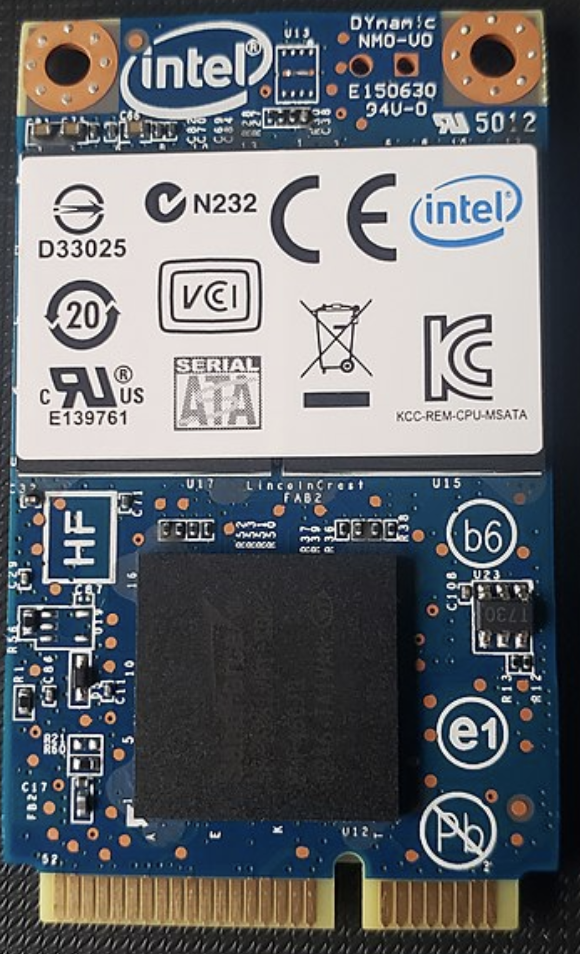 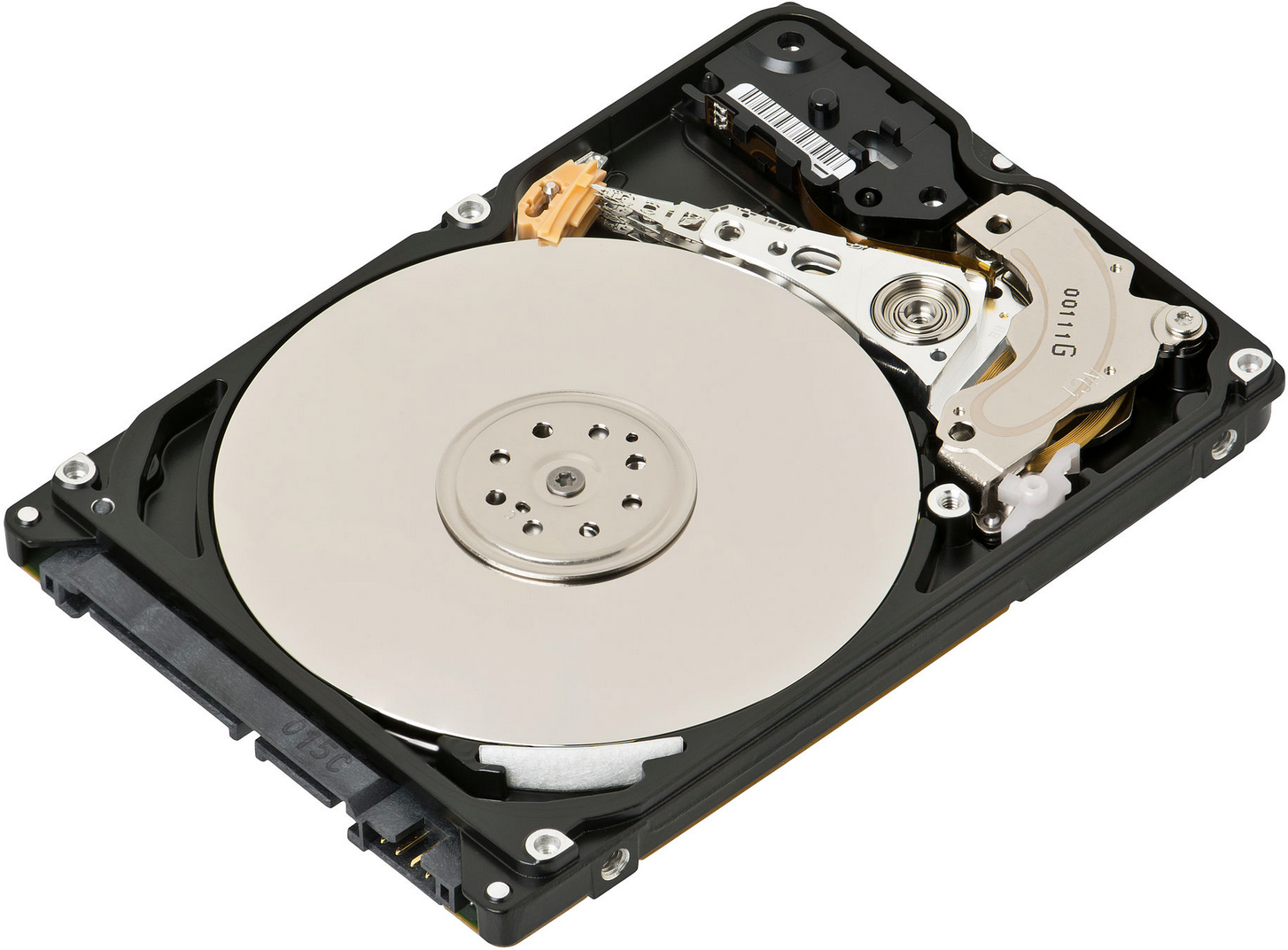 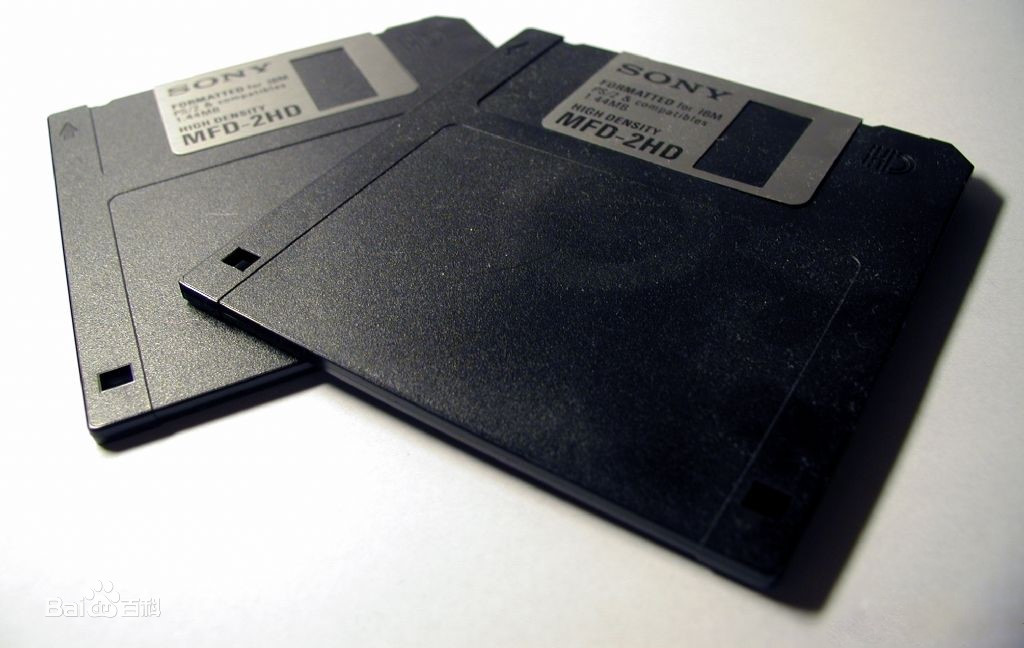 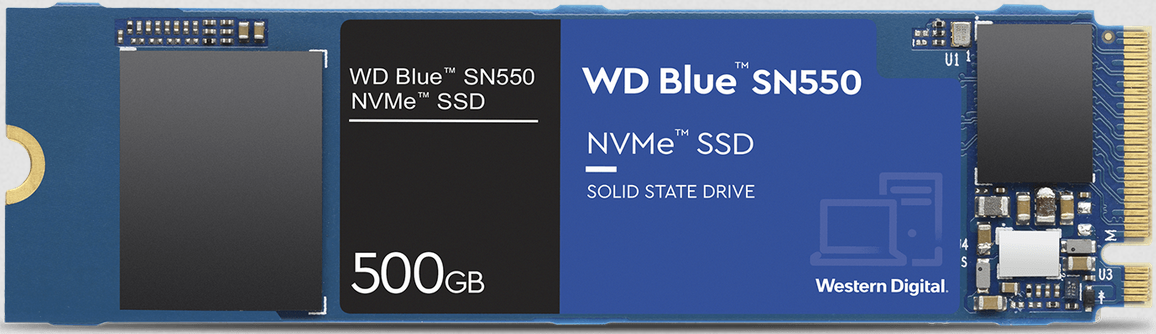 NVMe-SSD, ~XGB/s
SSD, ~X00MB/s
Floppy disk, ~10KB/s
HDD, ~100MB/s
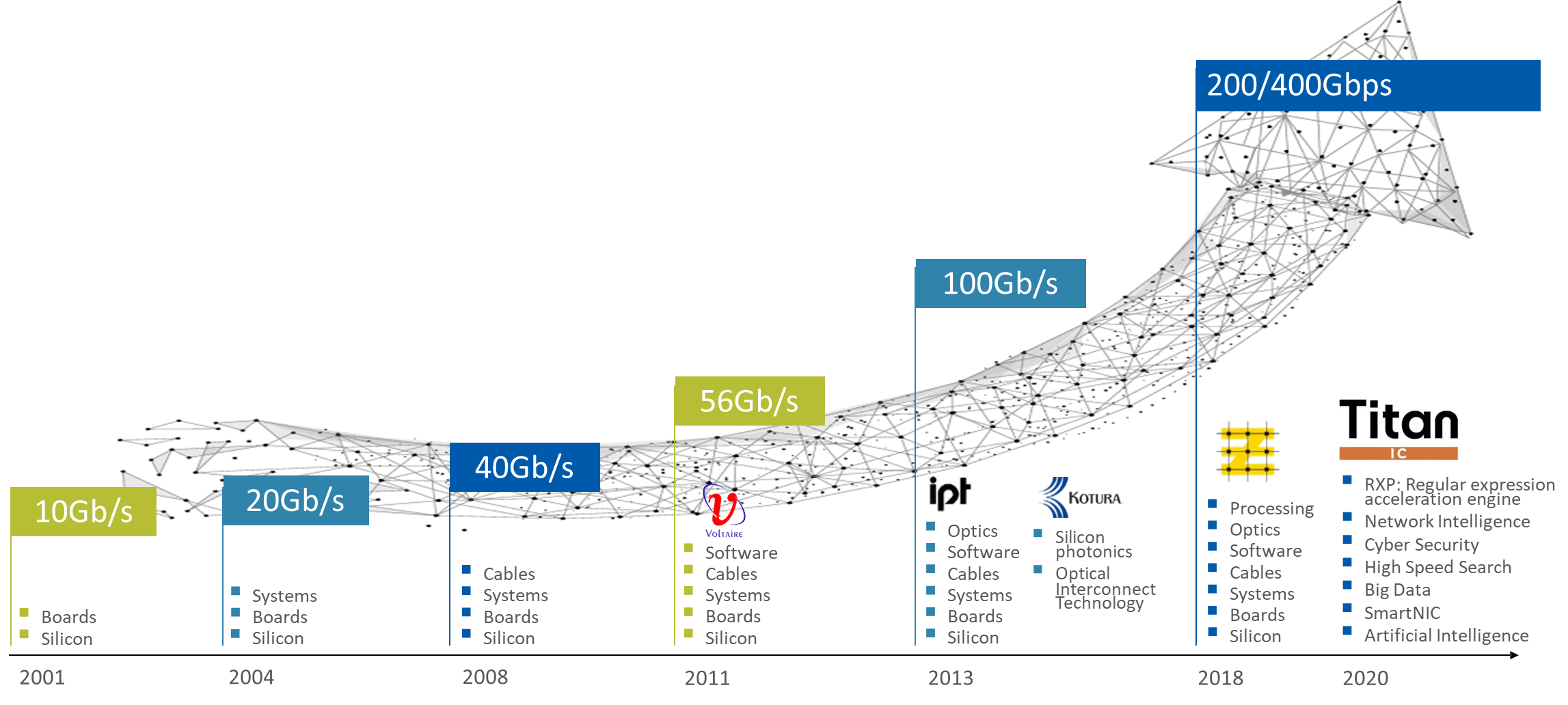 Evolution: Scenario
Scenario
Multi-user computer → Multi-tenant datacenter → Cloud

Workload inclination
Massive small file
95% files smaller than 96KB[1]
High metadata operation ratio
2000: Meta-op > 50% [1]
2020: Meta-op > 85%
[1] A comparison of file system workloads. ATC 00
Evolution: Scalability
Capacity (single FS)
Facebook: Billions of files[1]
Alibaba: Tens of billions of files [2]
LinkedIn: Billions of object[3]

Scale (single Cluster)
LinkedIn: Tens of thousands of nodes [3]
Summit: Thousands of nodes [4]
[1] ﻿Facebook’s Tectonic filesystem: Efficiency from exascale. FAST 21
[2] ﻿InfiniFS: An efficient metadata service for large-scale distributed filesystems. FAST 22
[3] The exabyte club: LinkedIn’s journey of scaling the Hadoop Distributed File System. 2021
[4] ﻿Exascale deep learning for climate analytics. SC 18
Evolution: Scalability
Capacity (single FS)
Facebook: Billions of files[1]
Alibaba: Tens of billions of files [2]
LinkedIn: Billions of object[3]

Scale (single Cluster)
LinkedIn: Tens of thousands of nodes [3]
Summit: Thousands of nodes [4]
Have to scale DFS,
Especially the metadata!
[1] ﻿Facebook’s Tectonic filesystem: Efficiency from exascale. FAST 21
[2] ﻿InfiniFS: An efficient metadata service for large-scale distributed filesystems. FAST 22
[3] The exabyte club: LinkedIn’s journey of scaling the Hadoop Distributed File System. 2021
[4] ﻿Exascale deep learning for climate analytics. SC 18
How to scale metadata?
Scale Metadata
How to utilize cross-node resources on one client?
Scale Metadata: Coupled
Network filesystems, from 198X
NFS, CIFS, Sprite, Coda…
Client
/
NFS-server
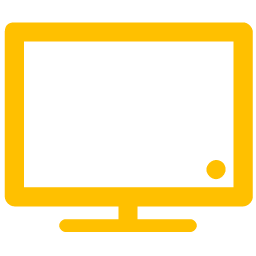 data
mnt
Server-1
local disk
Dir1
Dir2
/
NFS-client
NFS-server
data
Server-2
local disk
Scale Metadata: Coupled
Network filesystems, from 198X
NFS, CIFS, Sprite, Coda…
Client
/
Scalability
Flexibility
Resource utilization
Concurrency
…
NFS-server
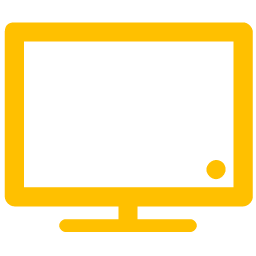 data
mnt
Server-1
local disk
X
Dir1
Dir2
/
NFS-client
NFS-server
data
Server-2
local disk
Scale FS: Decouple Metadata
Scale FS: Decouple Metadata
Motivation: A global & scalable filesystem service
Decouple metadata from filesystem
HDFS, Lustre, MooseFS, GFS…
Scale FS: Decouple Metadata
Motivation: A global & scalable filesystem service
Decouple metadata from filesystem
HDFS, Lustre, MooseFS, GFS…
Cluster maintenance
Request resolve
Metadata processing
Metadata storage
…
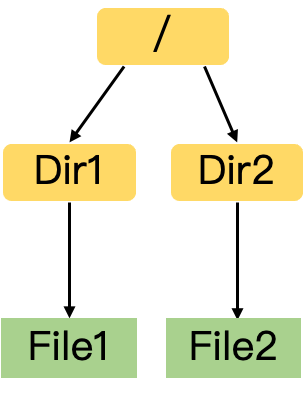 /
Metadata
Dir1
Dir2
Metadata Server
File1
File2
…
file2-data
file1-data
…
Data Server2
Data Server1
data
Data
data
Data Server Cluster
Scale FS: Decouple Metadata
Motivation: A global & scalable filesystem service
Decouple metadata from filesystem
HDFS, Lustre, MooseFS, GFS…
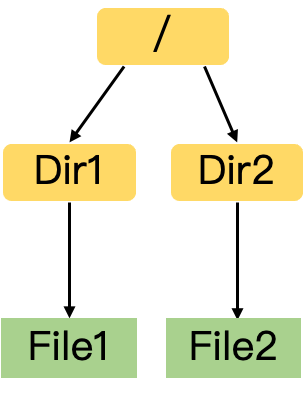 ①get metadata
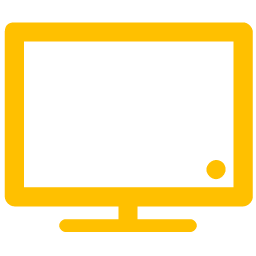 read file1 data
Metadata Server
Client
②get data
…
file2-data
file1-data
…
Data Server2
Data Server1
Data Server Cluster
Scale FS: Decouple Metadata
Motivation: A global & scalable filesystem service
Decouple metadata from filesystem
HDFS, Lustre, MooseFS, GFS…
Independent metadata/data scaling
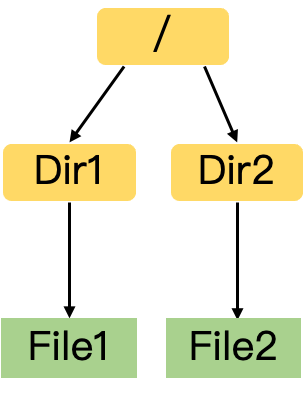 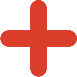 ①get metadata
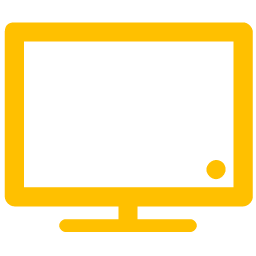 Fast in-memory \
Metadata processing
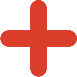 read file1 data
Metadata Server
Client
②get data
…
file2-data
file1-data
…
Data Server2
Data Server1
Data Server Cluster
New FS Semantic
HDFS propose a relaxed filesystem semantic for DFS.
HDFS, HopsFS…
HDFS Semantic
Lustre, MooseFS…
NFS, CIFS…
Ext4, XFS, BtrFS…
POSIX Semantic
Network filesystem
Local filesystem
Distributed filesystem
New FS Semantic
HDFS propose new semantic for distributed scenario.
HDFS, HopsFS…
HDFS Semantic
Lustre, MooseFS…
NFS, CIFS…
Ext4, XFS, BtrFS…
POSIX Semantic
Network filesystem
Local filesystem
Distributed filesystem
[1] The exabyte club: LinkedIn’s journey of scaling the Hadoop Distributed File System. 2021
[2] A comparison of file system workloads. ATC 00
[3] Large-scale Stability and Performanceof the Ceph File System. Linux Vault 2017
[4] The Feature Development and Architecture Evolvement of Lustre under New Challenges. 2019 
[5] Lustre Scalability. LUG 2009
Decouple Metadata: Limitation
Single metadata server limitation
- Scalability
Throughput
Capacity
- Availability

To scale metadata service: Multi-MDS
From ~200X
Scale FS: Partition Metadata
Challenge: How to partition?
?
?
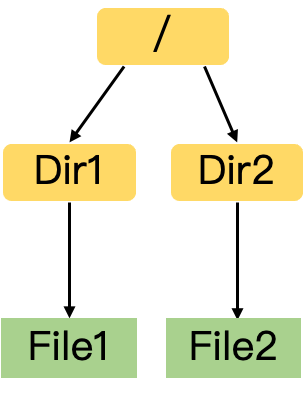 Metadata Server
?
?
Metadata Server
Metadata Server
Metadata Server
Metadata Server Cluster
file1-data
…
file1-data
…
Still Hash
Data Server1
…
Data Server1
…
Data Server Cluster
Data Server Cluster
No Partition, Only Backup
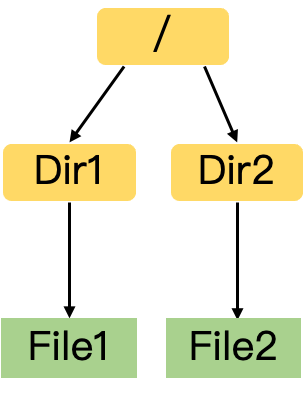 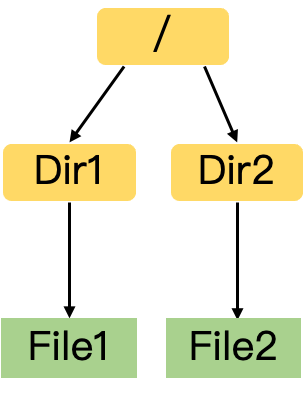 Metadata Server
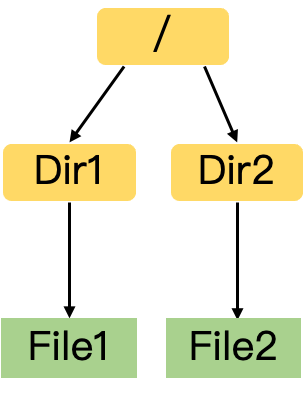 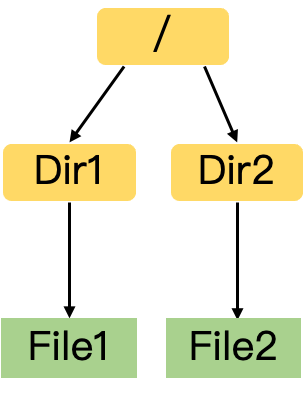 Metadata Server
Metadata Server
Metadata Server
Example: HDFS, Farsite, ShardFS…
Metadata Server Cluster
Availability
Scalability, Consistency…
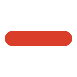 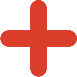 Partition: Hash
/
Metadata
/
File1
Dir2
MDS1
MDS2
Dir1
Dir2
File2
Dir1
MDS4
MDS3
File1
File2
Hash by full-path/file name/dir name/attributes
Partition: Hash
/
Metadata
/
File1
Dir2
MDS1
MDS2
Dir1
Dir2
File2
Dir1
MDS4
MDS3
File1
File2
Hash by full-path/file name/dir name/attributes
Limitation: Hash
/
Metadata
/
File1
Dir2
MDS1
MDS2
Dir1
Dir2
File2
Dir1
MDS4
MDS3
File1
File2
Hash by full-path/file name/dir name/attributes
✓
Advantage:       Very good load balance
Is this method get the best scalability?
Limitation: Hash
/
Metadata
/
File1
Dir2
MDS1
MDS2
Dir1
Dir2
File2
Dir1
MDS4
MDS3
File1
File2
Hash by full-path/file name/dir name/attributes
✓
Advantage:       Very good load balance
Disadvantage:   Destroy locality
⤫
Limitation: Hash
/
Metadata
/
File1
Dir2
MDS1
MDS2
Dir1
Dir2
File2
Dir1
MDS4
MDS3
File1
File2
Hash by full-path/file name/dir name/attributes
✓
Advantage:       Very good load balance
Disadvantage:   Destroy locality
⤫
E.g.: open(/Dir2/File2):
query MDS1
query MDS2
query MDS4
More RPC
Higher latency[1]
Recursive operations[2]
…
⤫
[1] ﻿InfiniFS: An Efficient Metadata Service for Large-Scale Distributed Filesystems. FAST 22
[2] ﻿Efficient Metadata Management in Large Distributed Storage Systems. MSST 03
Partition: Static Subtree
/
Metadata
/
Dir1
Dir2
Dir1
Dir2
File1
File2
MDS1
MDS3
File1
File2
Bind subtree to specific MDS
Partition: Dynamic Subtree
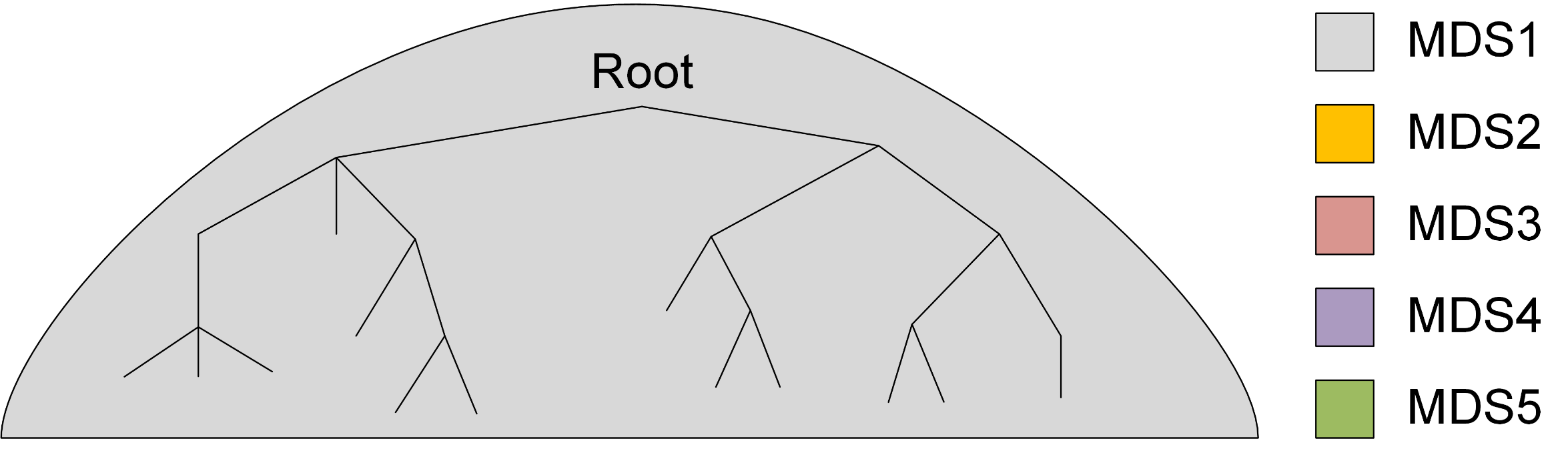 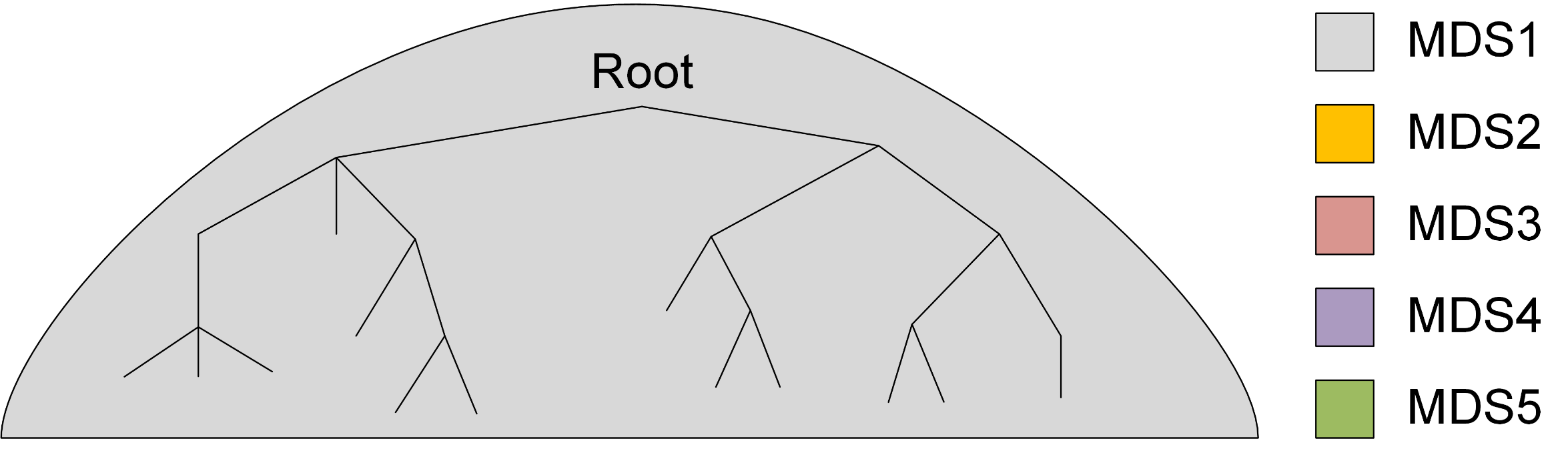 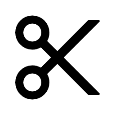 Requests
Partition: Dynamic Subtree
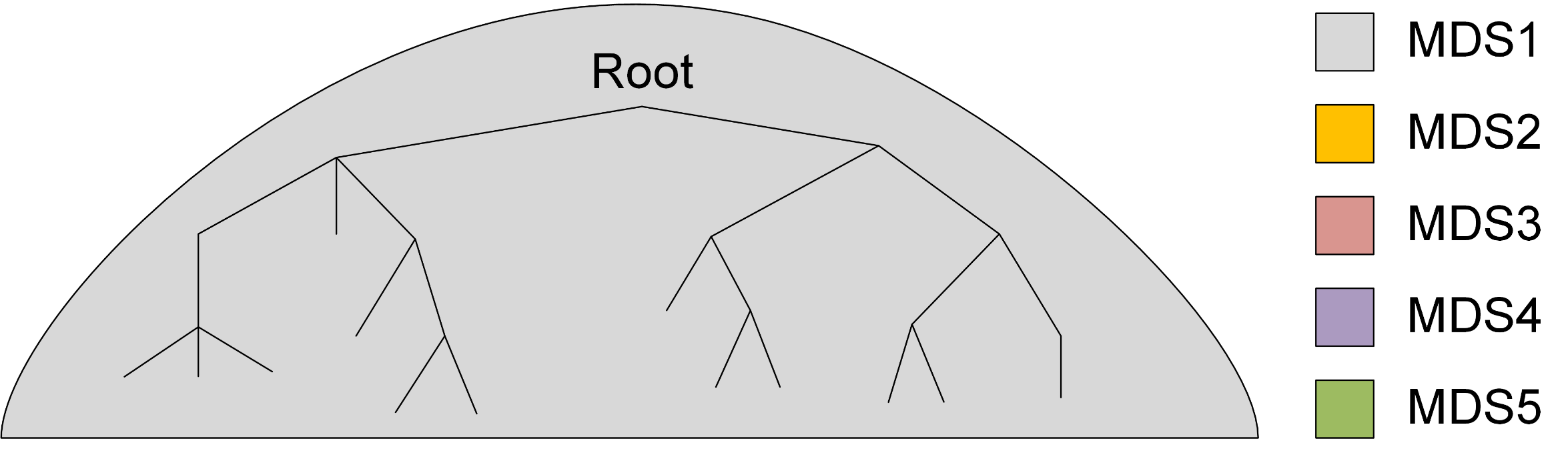 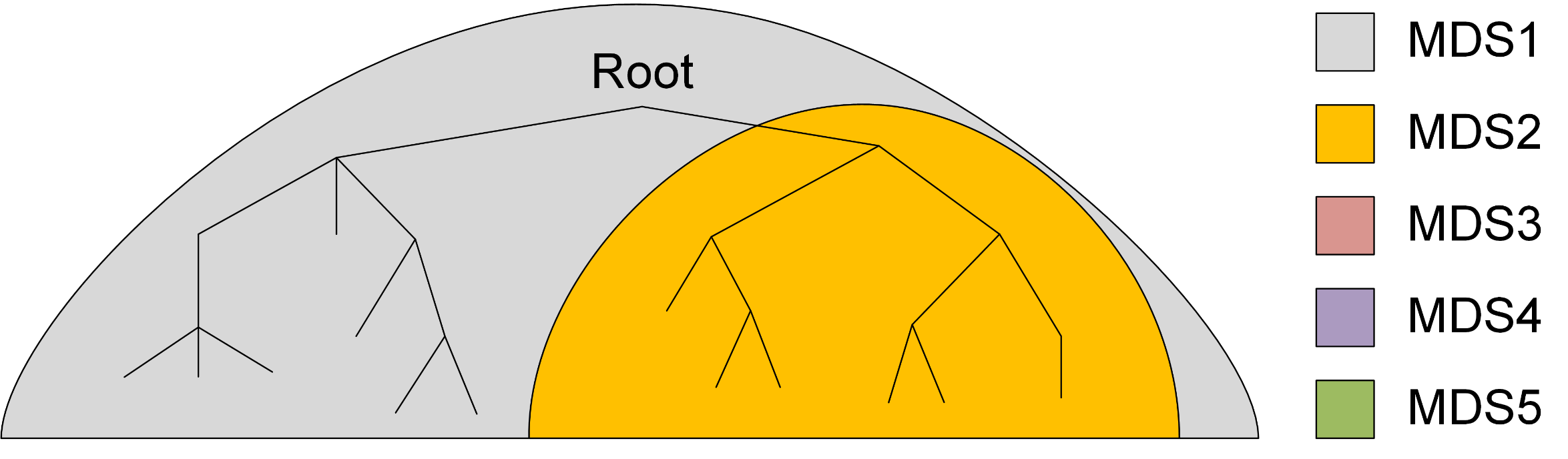 Requests
Partition: Dynamic Subtree
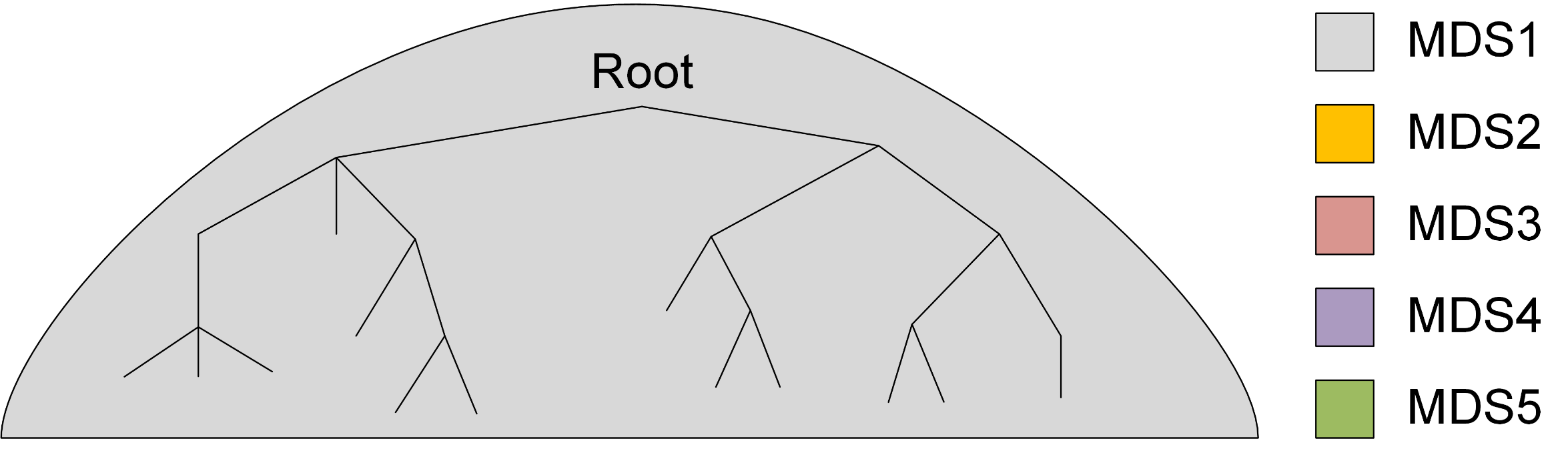 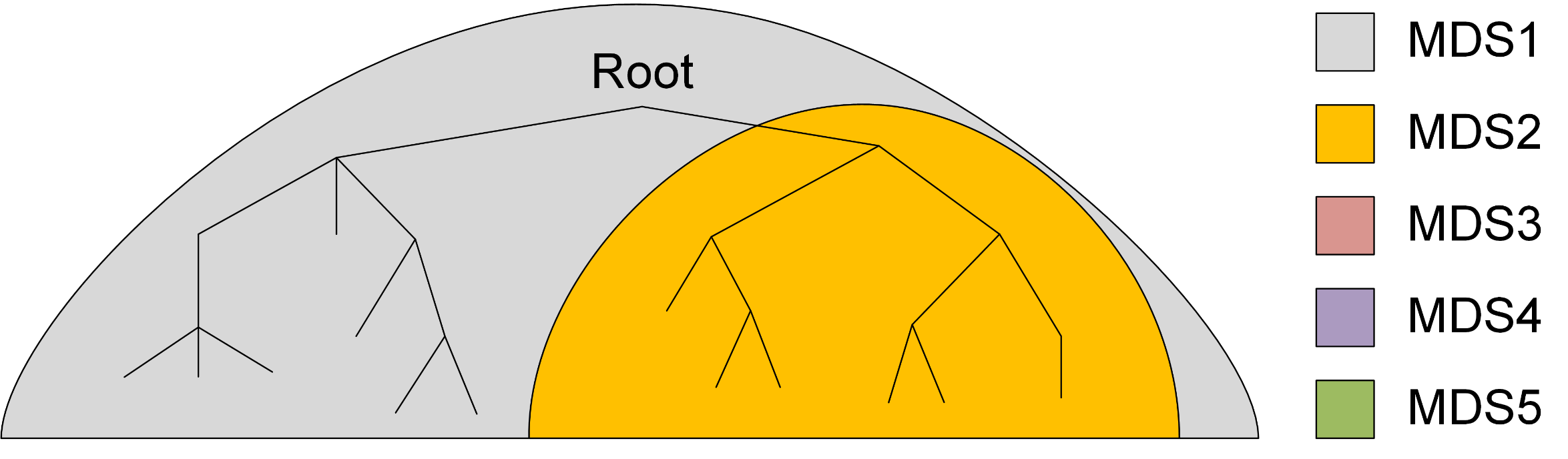 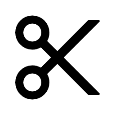 Requests
Partition: Dynamic Subtree
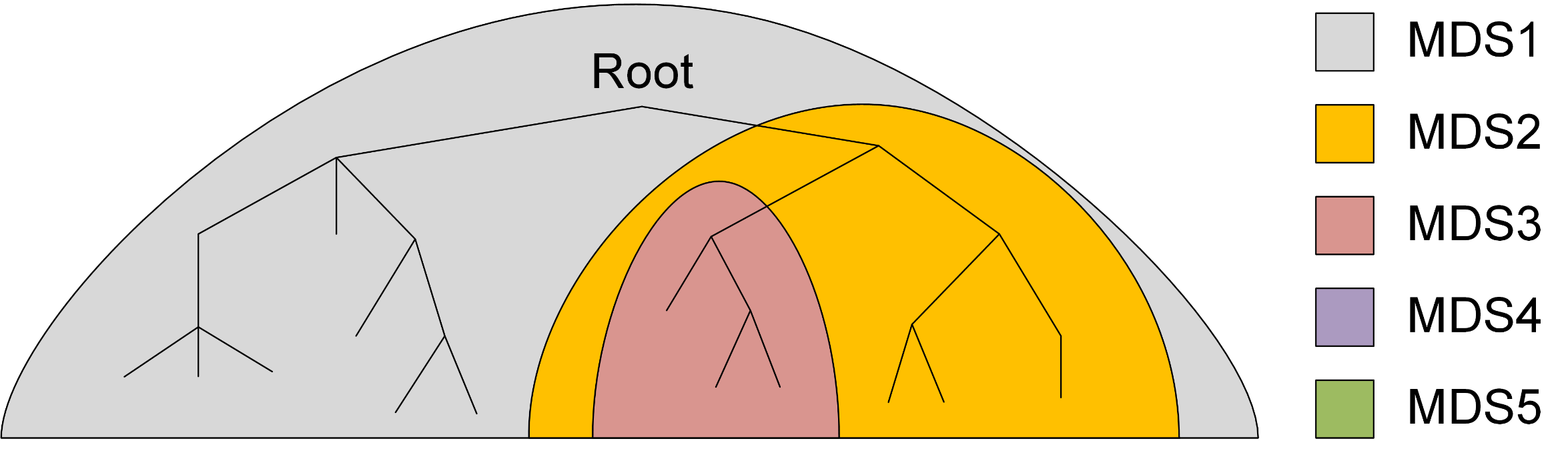 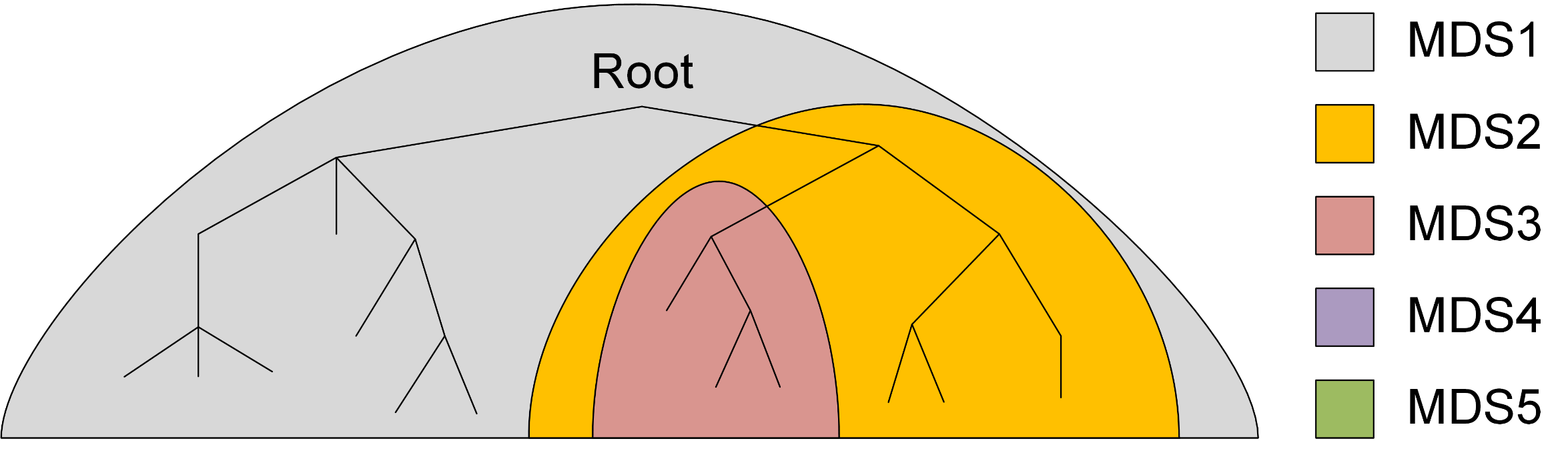 Requests
Partition: Dynamic Subtree
/
Metadata
/
Dir1
Dir2
Dir1
Dir2
File1
File2
MDS1
MDS2
File1
File2
Limitation: Subtree
/
Metadata
/
Dir1
Dir2
Dir1
Dir2
File1
File2
MDS1
MDS2
File1
File2
✓
Advantage:       Better locality
Disadvantage:   Load imbalance [1, 2] 
		     Big directory [3, 4]
⤫
[1] ﻿﻿Mantle: A programmable metadata load balancer for the Ceph file system. SC 15
[2] ﻿﻿Lunule: An agile and judicious metadata load balancer for CephFS. SC 21
[3] ﻿﻿Scale and concurrency of GIGA+: File system directories with millions of files. FAST 11
[4] ﻿IndexFS: Scaling file system metadata performance with stateless caching and bulk insertion SC 14
Partition Metadata
Trade-off between locality and balance

Stateful metadata service is hard to scale

Consistency is complex
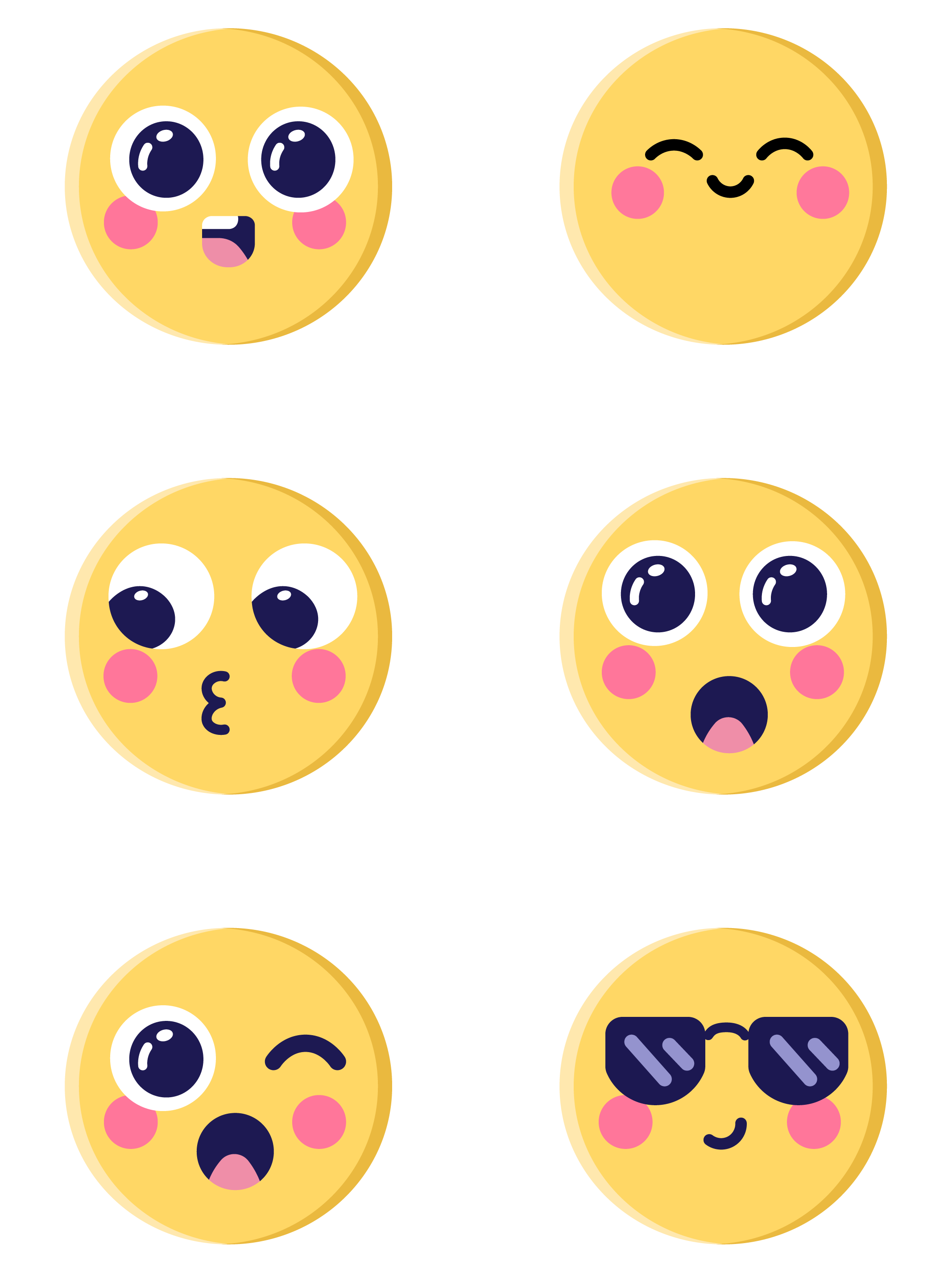 Partition Metadata
Trade-off between locality and balance

Stateful metadata service is hard to scale

Filesystem consistency is complex
If we can store metadata in a storage system with
Good Scalability
Strong Consistency
Dynamic Partition
High Availability
Fault Tolerance
…
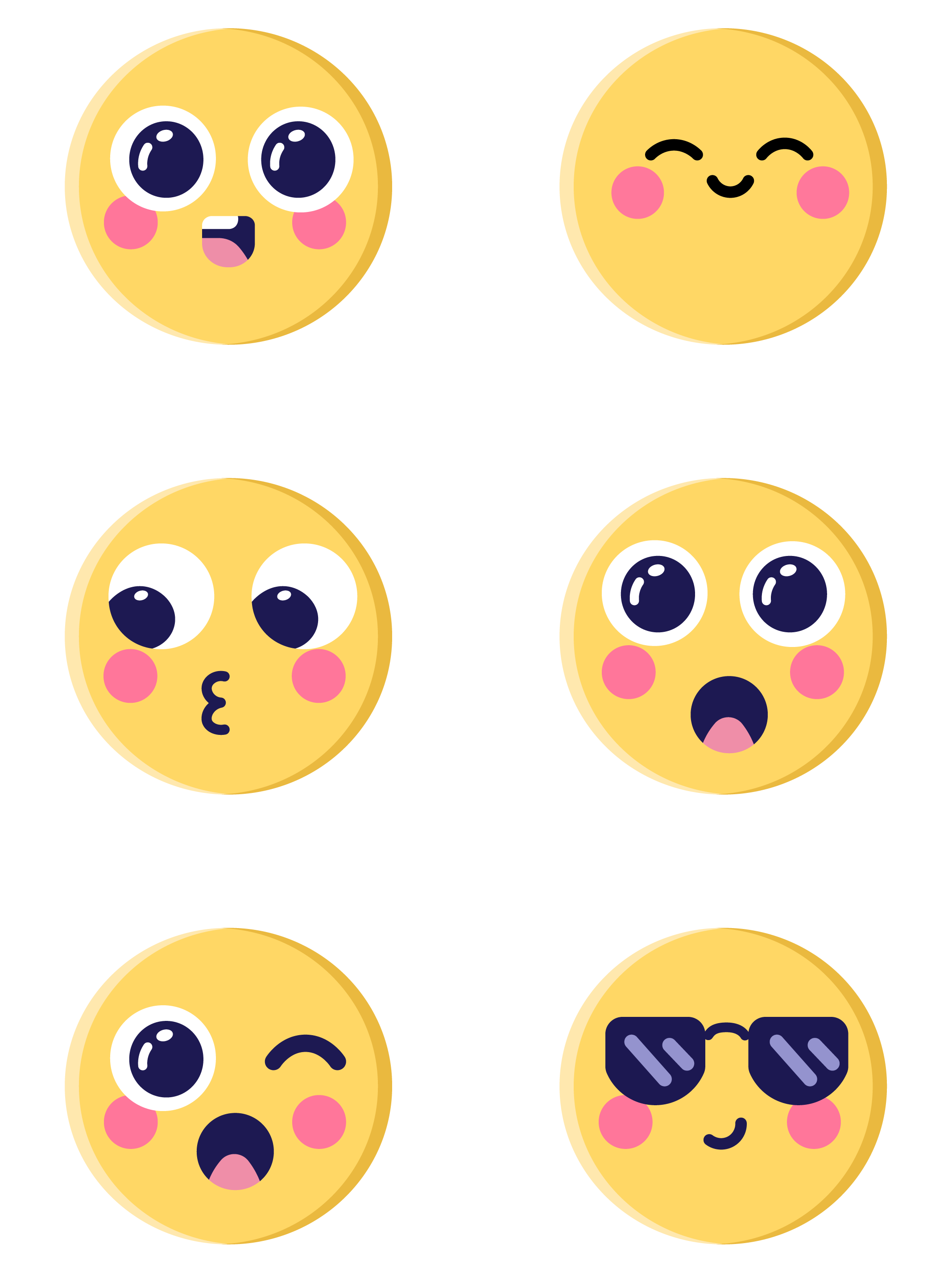 Scale FS: Disaggregate Metadata
Store Metadata in …
CephFS: Store metadata and data in object store
entry
entry
…
meta-op
MEM
Meta-WAL
MDS
Client
data-op
meta
meta
data
data
data
data
…
…
DISK
DISK
RADOS
Store Metadata in …
CephFS: Store metadata and data in object store
entry
entry
…
meta-op
Simplify system design
High reliability
MEM
Meta-WAL
✓
MDS
Client
data-op
meta
meta
Stateful MDS
Complex consistency
⤫
data
data
data
data
…
…
DISK
DISK
RADOS
MDS still very heavy!
Store Metadata in DDBS
From 2015, some DFS store metadata in DDBS
Distributed
transactions
Table
Table
meta-op
DISK
DISK
MEM
MDS
Distributed Database
Client
data-op
data
data
data
data
data
data
…
…
DISK
DISK
Data Cluster
Store Metadata in DDBS
From 2015, some DFS store metadata in DDBS
Distributed
transactions
Table
Table
meta-op
DISK
DISK
MEM
MDS
Distributed Database
Client
data-op
data
data
data
data
data
data
…
…
DISK
DISK
Data Cluster
Store Metadata in DDBS
From 2015, some DFS store metadata in DDBS
Distributed
transactions
Table
Table
meta-op
DISK
DISK
MEM
MDS
Distributed Database
Client
data-op
data
data
data
data
data
data
…
…
DISK
DISK
Disaggregated design scales metadata service
But: Heavy distributed transaction makes meta-op slow
Data Cluster
Store Metadata in KV-store
From ~2020, some DFS store metadata in KV-store
Benefit:   Higher scalability, lower latency
/
File1
Step1: Create File1
KV2
Dir1
File1
Step2: Modify Dir1 attribute
Dir1
Create /Dir1/File1
KV1
Attribute: atime, ctime, childs…
Store Metadata in KV-store
From ~2020, some DFS store metadata in KV-store
Benefit:   Higher scalability, lower latency
Problem:  No transaction
/
File1
Step1: Create File1
KV2
Dir1
File1
Step2: Modify Dir1 attribute
Dir1
Create /Dir1/File1
KV1
Attribute: atime, ctime, childs…
Store Metadata in KV-store
From ~2020, some DFS store metadata in KV-store
Benefit:   Higher scalability, lower latency
Problem:  No transaction
/
File1
Step1: Create File1
KV2
Dir1
Crash, Overwrite…
File1
Step2: Modify Dir1 attribute
Dir1
Create /Dir1/File1
KV1
Attribute: atime, ctime, childs…
May break Atomicity and Isolation
Store Metadata in KV-store
From ~2020, some DFS store metadata in KV-store
InfiniFS: Redesign metadata partition 
Key idea: partition file and parent-attribute in same shard
/
Dir1-inode
KV1
Local Transaction
Dir1
Step1: Create File1
Dir1-attr
File1
File1
KV1
Step2: Modify Dir1 attribute
Create /Dir1/File1
Next Reading Group
Rethink DFS architecture with new hardware
Paper sharing: InfiniFS, …